UB LIS 571 SoergelLecture 7.1a  General introduction to metadataand data standards
Dagobert Soergel
Department of Library and Information StudiesGraduate School of Education University at Buffalo
10 min                                                    Includes audio.
How to use these slidesrepeated
The lecture or exercise is divided into segments listed on Slide 3. 
Many slides have audio. To start the audio:
Mouse over the speaker icon.
A familiar play-back control bar appears. Click on ►to start, click on || to pause.
Other slides have just instructions or are just to read or direct you to read something.
If you do not have MS PowerPoint 2010 or later      (also available for Mac), get it free from UB IT.
2
Outline
3
7.1a General introduction to metadataand data standards
You should have read Lecture Notes p. 241 – 243 (pink and Knowledge update).
Lecture Notes p. 245 – 246 (these are pink):Listen to the audio while looking at the Lecture Notes (8 min.)
Lecture Notes p. 246:Examine one of the metadata schemes.For a more complete list for some areas and to just follow the links, go towww.dsoergel.com/UBLIS571DS-07.1a-2Lecture7.1aMetadataURLs.docx

10  min
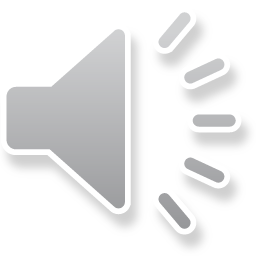 4